У СВЕЦЕ ФІНАНСАЎ
Якія выдаткі бываюць у сям’і?
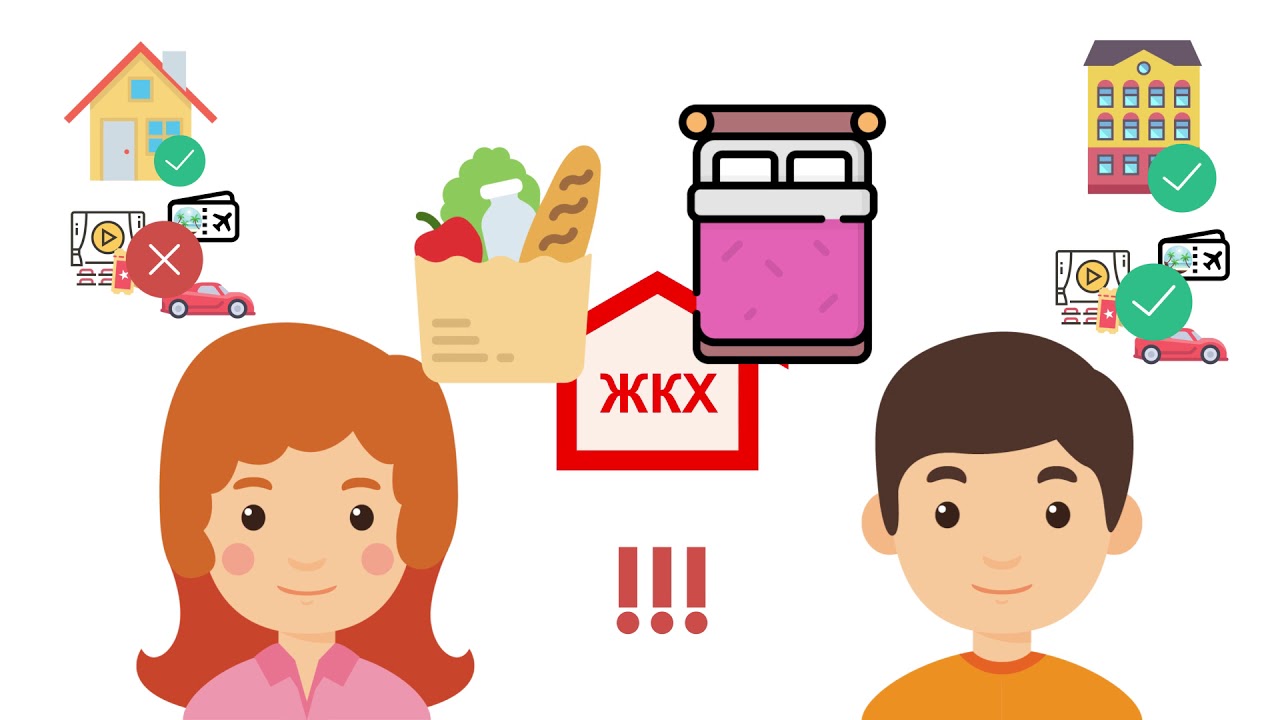 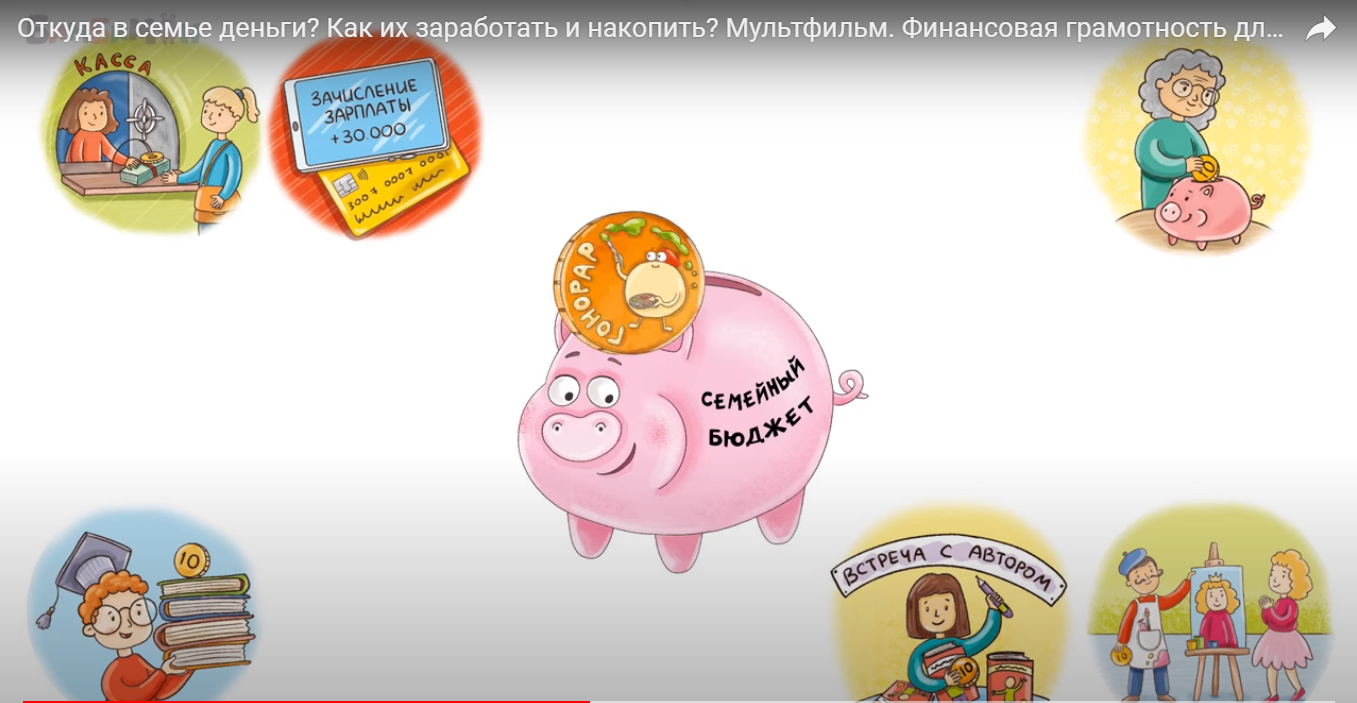 https://youtu.be/5Lbda1tyx4Y
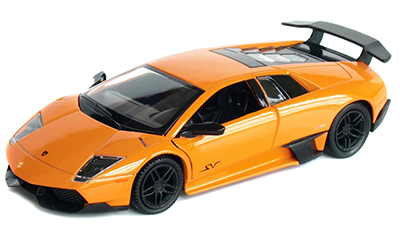 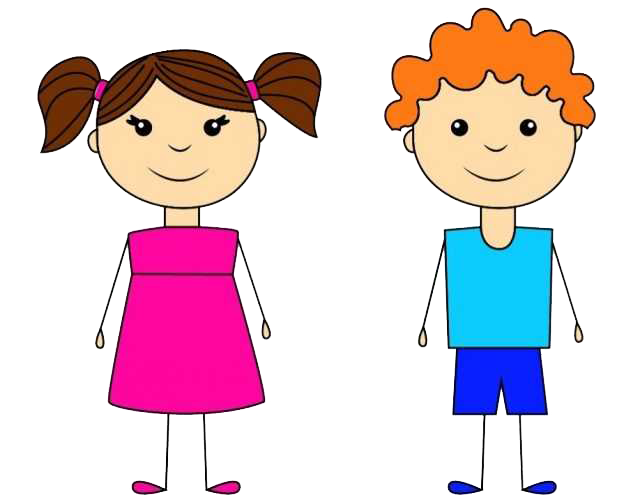 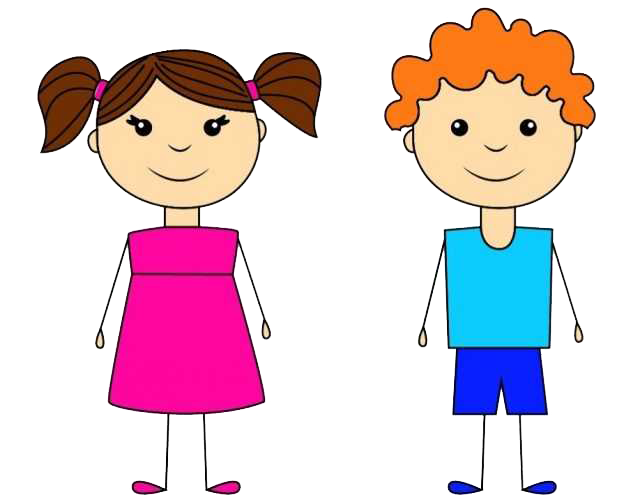 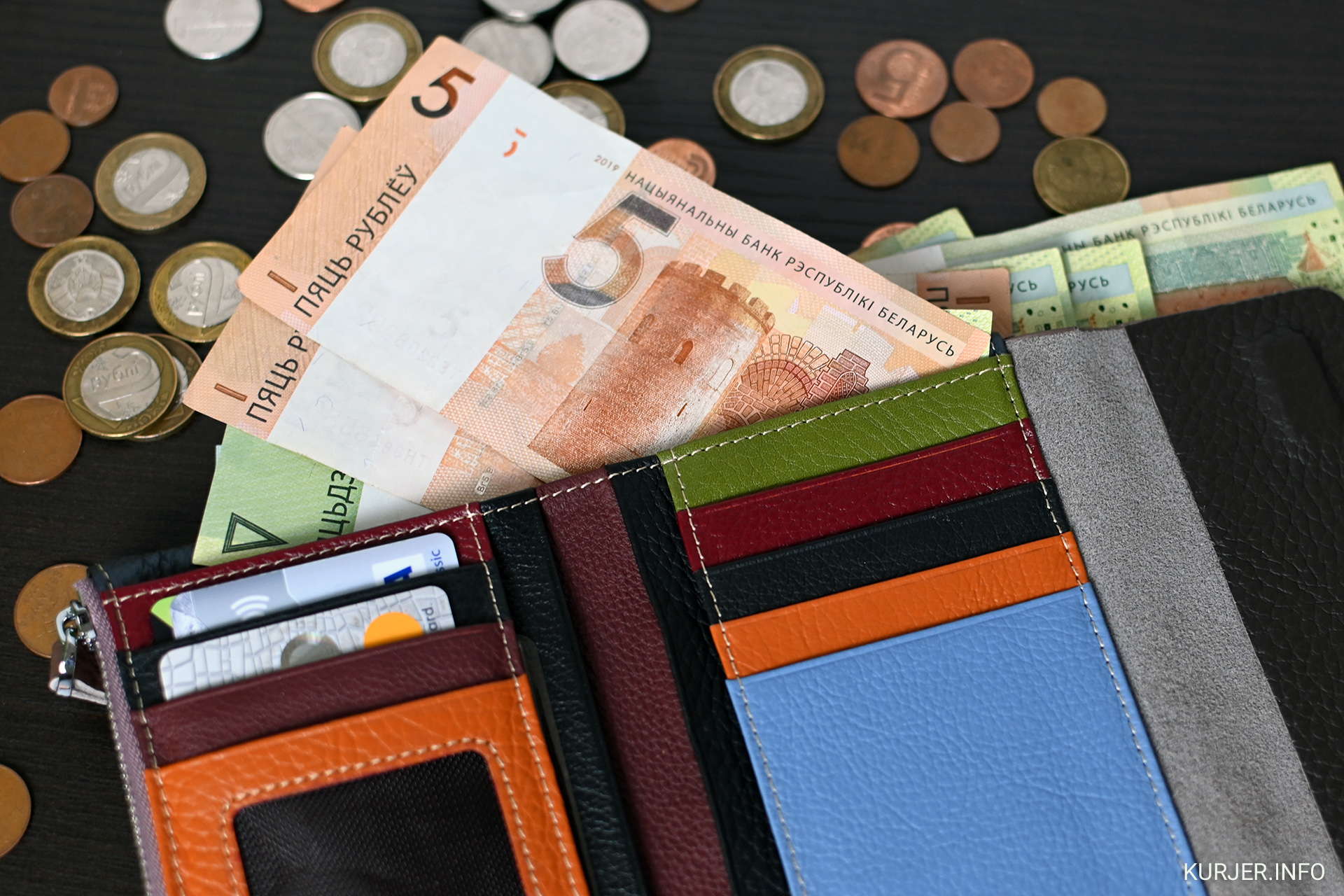 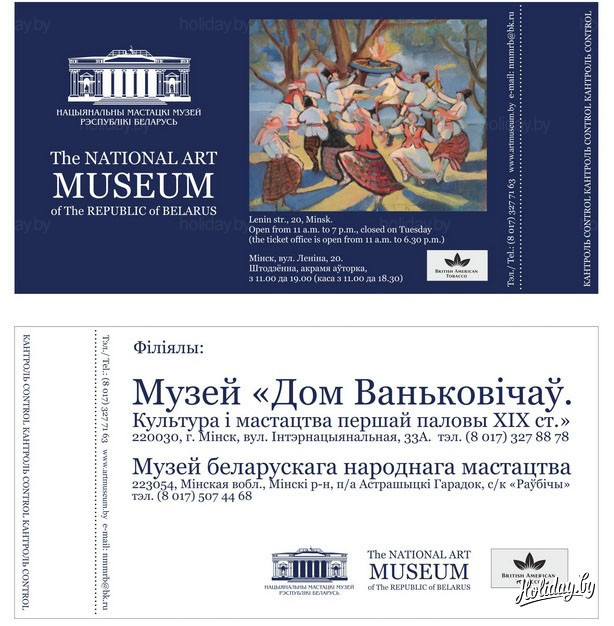 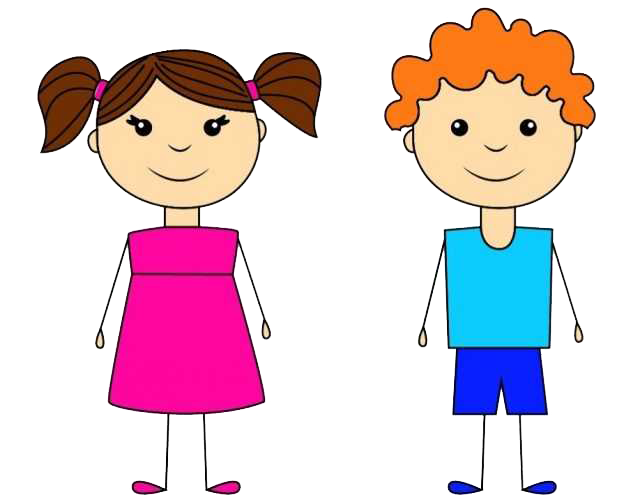 — неабходнасць чаго-небудзь.
Патрэбнасць
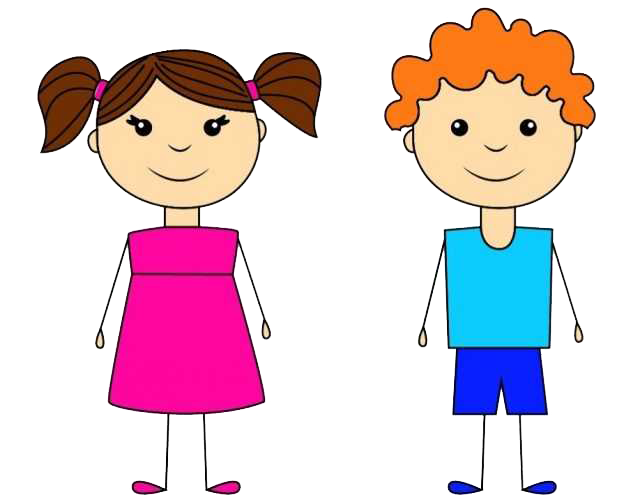 — грашовыя выплаты, якія ажыццяўляе чалавек для задавальнення сваіх патрэбнасцей.
Выдаткі
Кішэнныя грошы
Падарунак Міколку на дзень нараджэння
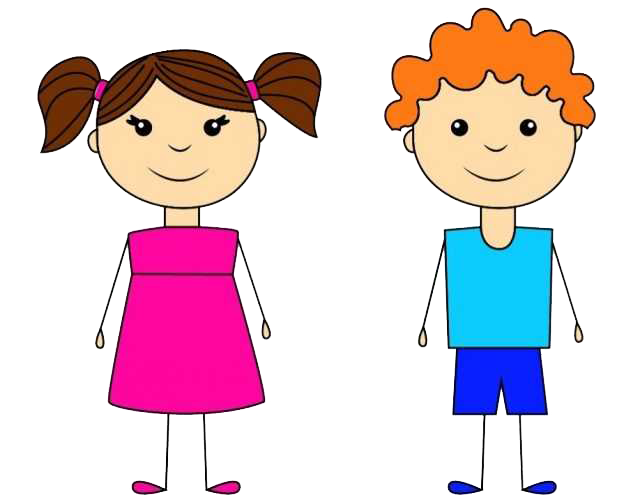 Новы набор фламастараў
Наведванне заапарка
Выгул за плату суседскага сабакі
Паход у кафэ з сяброўкамі
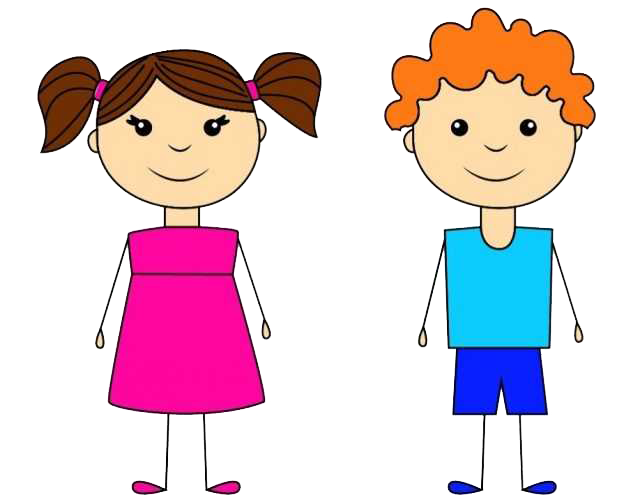 Абавязковыя (неабходныя) выдаткі
— выдаткі, якія нельга адмяніць ці адмовіцца ад іх.
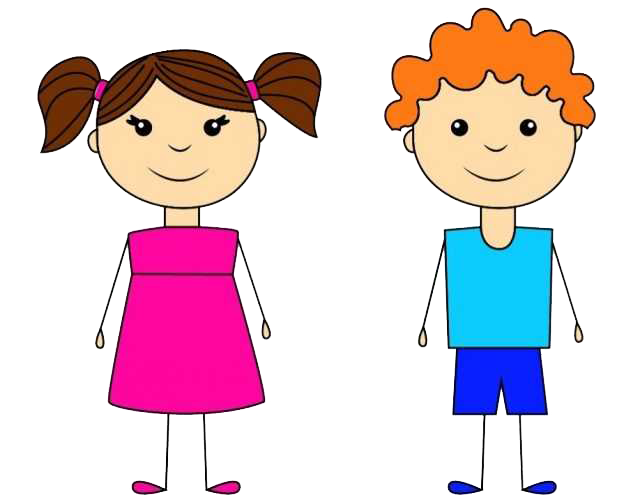 Неабавязковыя выдаткі
— выдаткі, звязаныя з задавальненнем сваіх жаданняў.
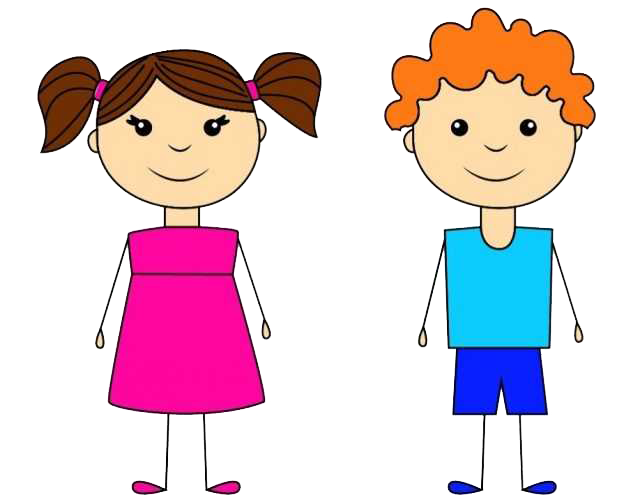 Непрадбачаныя выдаткі
— выдаткі, якія ўзнікаюць нечакана, незапланавана.
Абавязковыя: пакупка вітамінаў, пакупка малака, пакупка партфеля, пакупка каляровых алоўкаў.
Неабавязковыя: паход у кафэ, пакупка квіткоў у кіно, пакупка станцыі «Аліса».
Непрадбачаныя: рамонт тэлефона, рамонт абутку, рамонт адзення.